Personal Tutoring RefresherDr Eileen Pollard
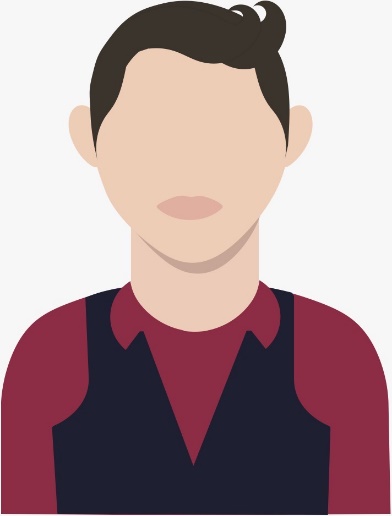 [Speaker Notes: 2 mins

Introduce yourself: I’m Eileen and I’ve recently joined UTA as a Lecturer in Academic Development. I’ve previously taught English literature in HE for the last ten years, primarily at the University of Chester, where I was a Senior Lecturer and Programme Leader. I’ve also had a range of experiences as a Personal Academic Tutor (or PAT) and I’m looking forward to hearing the experiences of others in this complex role in the session today.]
Session content and learning outcomes
This session aims to helps you (Biggs and Tang):

Discuss level of knowledge and confidence about Personal Tutoring role, framework and policy at Manchester Met.
Share examples of 3Cs Personal Tutoring practice in your Department.
Choose appropriate coaching questions in relation to the GROW coaching model.
Generate responses to a case study using the BATHE coaching model.
[Speaker Notes: 2 mins (4 mins)

There will be time for questions throughout and my contact details will be shared at the end.]
What’s your level of knowledge and confidence?
And is there an overlap between Personal Tutoring and teaching?
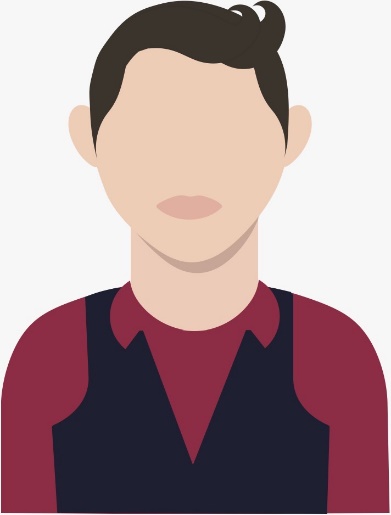 [Speaker Notes: Two questions, 4 mins (8 mins)

Think-Pair-Share.

If online (for whatever reason) we can use mentimeter]
Personal Tutoring Policy and My Five Year Plan (My 5YP)
… a student support system, delivered by academic staff through a coaching approach that recognises the importance of personalised and individual support in creating equal opportunities for students to succeed […] and fulfil their potential through a five-year planning approach to personal, academic and career development.
[Speaker Notes: 4 mins (12 mins)

The current Personal Tutoring Policy was developed following a HEFCE funded research project on personal tutoring at Manchester Met conducted by colleagues in UTA (Prowse et al, 2021).

My Five Year Plan (My 5YP) can be delivered via Personal Tutoring and/or through units.]
Ideas Shower
Those 3Cs guiding Personal Tutoring at Manchester Met are:
Course focused support for academic progress.
Community building through encouraging participation in a learning community and signposting to support services when required.
Career planning support towards an identified career path.

What activities express the 3Cs of Personal Tutoring in your Department?
[Speaker Notes: 10 mins (28 mins)

Padlet: https://padlet.com/epollard14/6fpmxjwggtxh8r62

A coaching approach can be used to support these activities.]
Tutor, Coach or Mentor?
Where would you place your practice at the moment? How does this table help?
Adapted from Lochtie et al (2018: 16)
[Speaker Notes: 3 mins (31 mins)]
[Speaker Notes: 3 mins (31 mins)]
Ways to think about the personal tutoring role
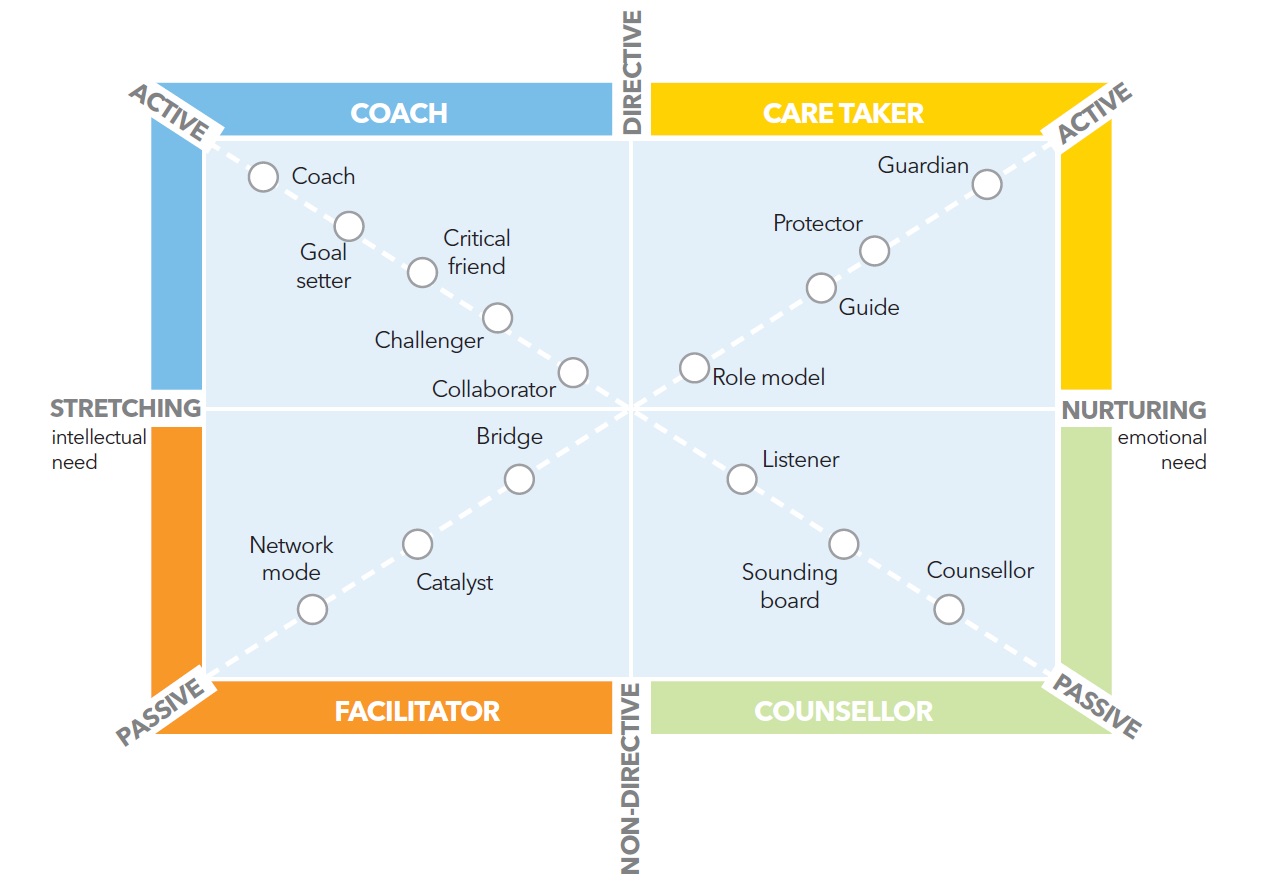 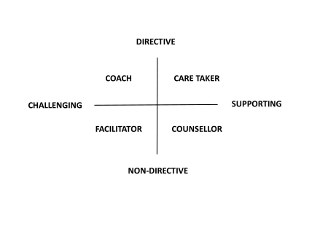 Four styles of helping 
Gravells and Wallace (2007)
Gravells and Wallace (2007) adapted from Clutterbuck (1985)
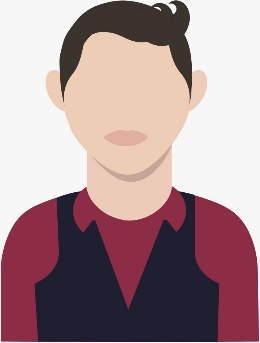 Which areas are you most comfortable with?
What might influence your approach?
[Speaker Notes: 2 mins (33 mins)]
Using Coaching
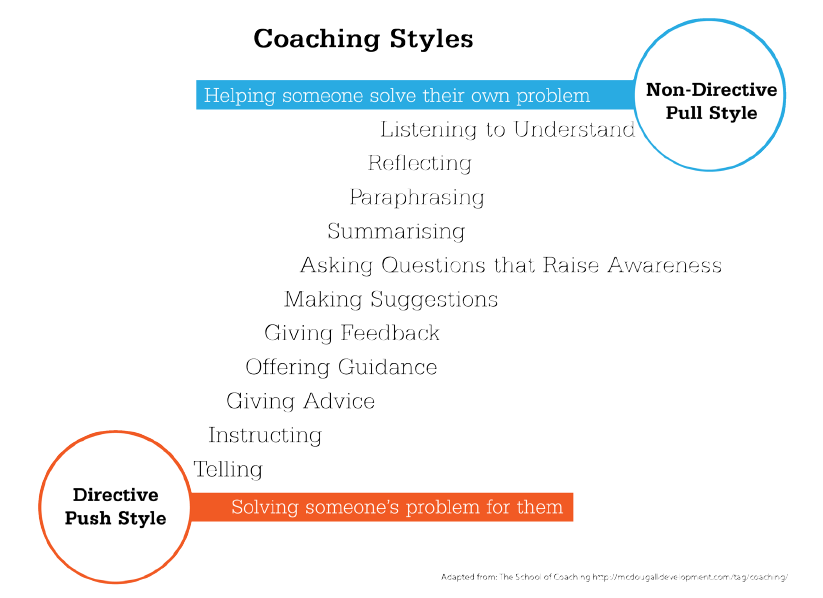 One definition is: ‘coaching is unlocking a person’s potential to maximise their own performance. It is helping them to learn rather than teaching them’ (Whitmore, 2002).
[Speaker Notes: 2 mins (35 mins)

Discuss the definition.

Where would you place your practice on this Directive/Non-Directive scale?]
Imagine a student has made an appointment to discuss how the move from the 2:1 band to the 1st band…
GROW Coaching Framework
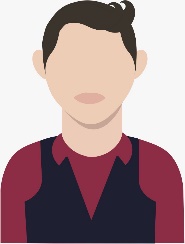 [Speaker Notes: 2 min (37 mins)

Explain this framework. How might this framework be useful in this scenario? Which questions match to which part of the framework?

Refer to Personal Tutoring Resources on UTA website:

https://www.mmu.ac.uk/about-us/professional-services/uta/teaching/personal-tutoring]
GROW Coaching Framework
[Speaker Notes: 2 mins (39 mins)

Explain and discuss answers. GROW often used successfully for ‘proactive’ Personal Tutoring meetings/conversations.]
‘Letting Go’ and Referral – when to do it?
Maintaining confidentiality, when did you most recently think that your own support of a student had been exhausted? How did you know and what did you do?
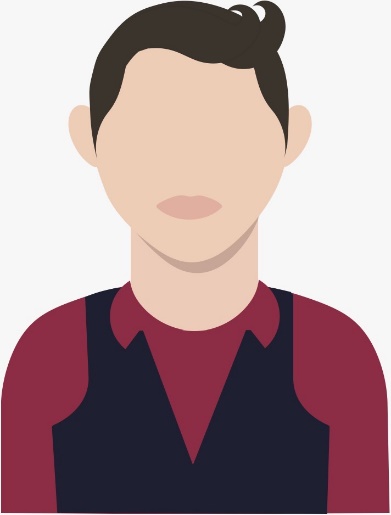 [Speaker Notes: 4 mins (43 mins)

Thoughts from those willing to share.

Answers in the chatbox and/or using the mic.]
Referral
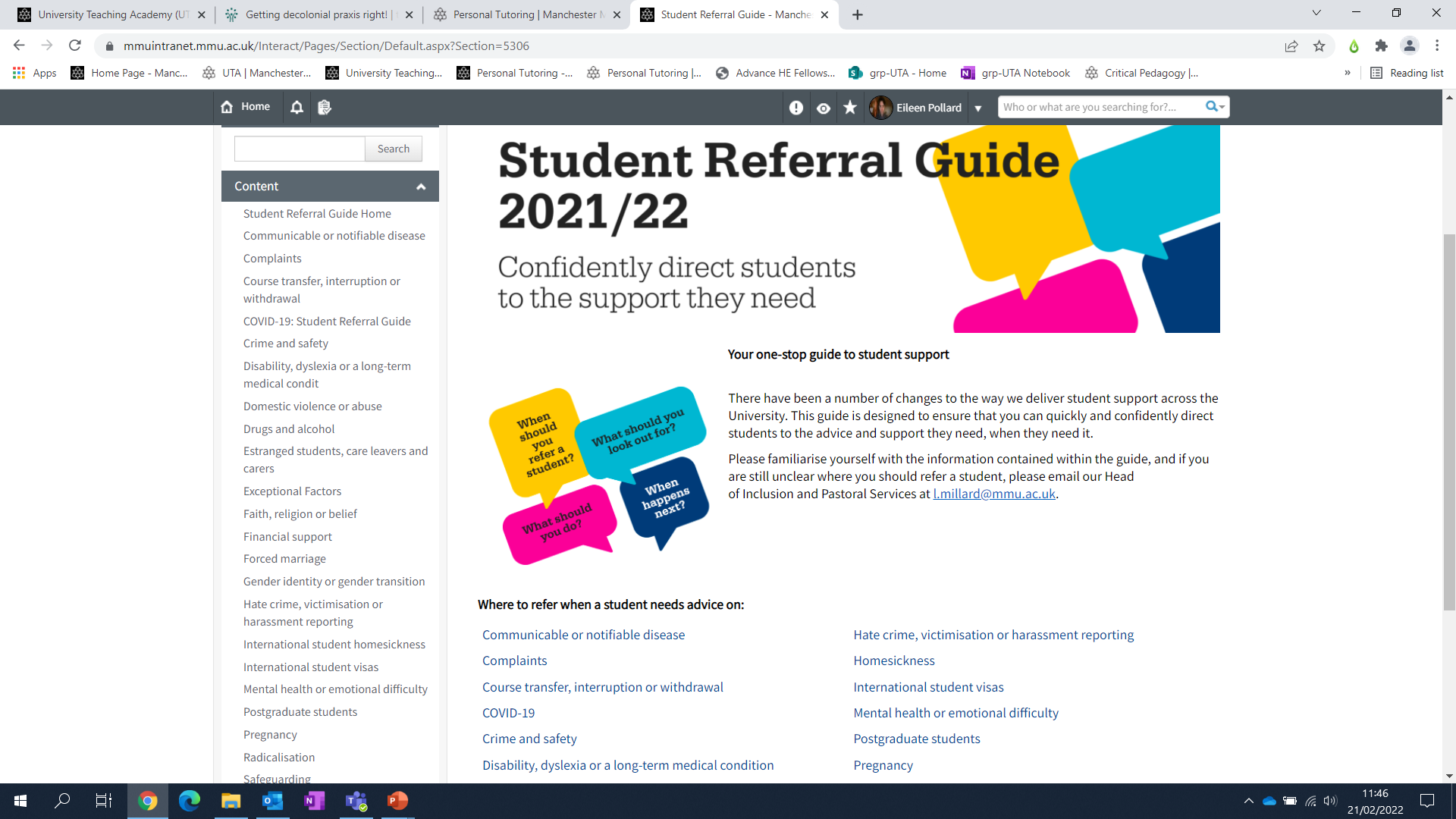 For specific issues, please use the Student Referral Guide (on the right) or direct tutees to the Student Hub (Business School, Brooks). If you believe there may be a safeguarding issue, advice is available on the Safeguarding intranet page.

When you/the student don’t know what kind of support they need, they can also complete this Wellbeing Support Questionnaire.
[Speaker Notes: 2 mins (45 mins)

The Student Referral Guide is detailed and worth bookmarking:

https://mmuintranet.mmu.ac.uk/Interact/Pages/Section/Default.aspx?Section=5306&utm_source=interact&utm_medium=quick_search&utm_term=student%20referral%20guide%20mmu]
Case Study
A tutee knocks on your door without an appointment and they
are upset…
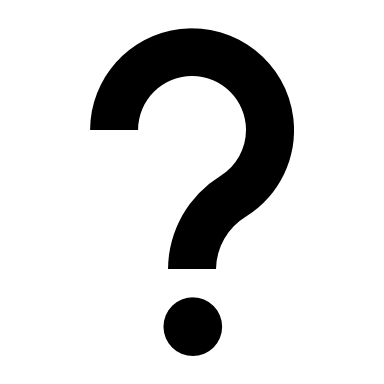 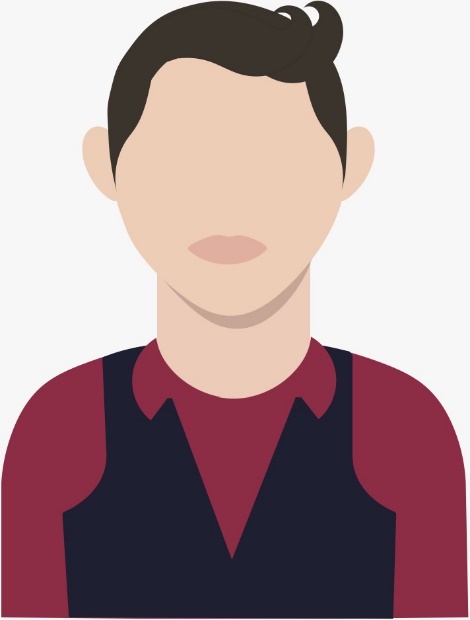 [Speaker Notes: 1 min (46 mins)

We will now use BATHE on this case study.

This is an example of a Reactive Meeting (when a crisis occurs) as opposed to a Proactive Meeting, which are timetabled and/or tutor-initiated.]
Consider Using ‘BATHE’
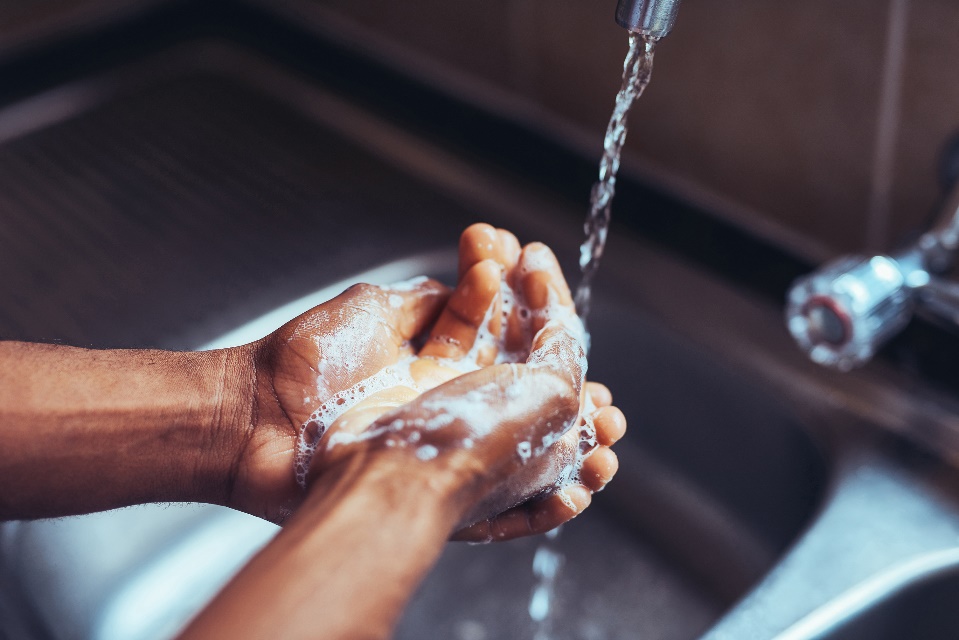 Background: What’s going on?
Affect: How’s it affecting you?
Trouble: What’s troubling you most?
Handling: How are you handling it?
Empathy: I can understand this is difficult?
[Speaker Notes: 10 mins (56 mins)

BATHE is a mnemonic, a memory aid. BATHE often used for ‘reactive’ Personal Tutoring meetings/conversations.]
Questions
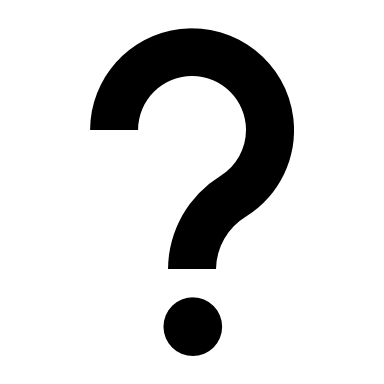 Dr Eileen Pollard SFHEA

Lecturer in Academic Development, UTA

e.pollard@mmu.ac.uk
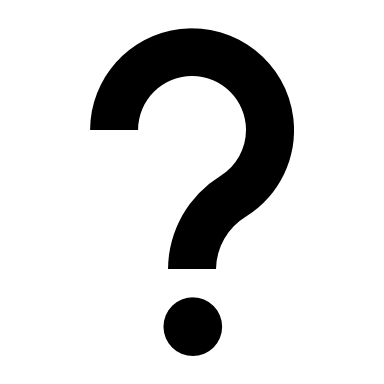 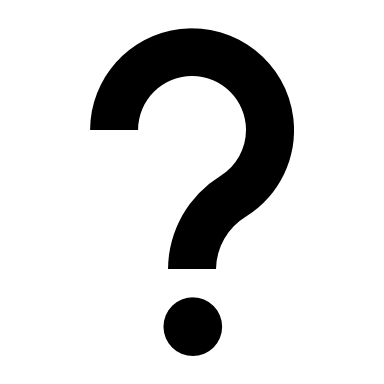 Overview of Resources
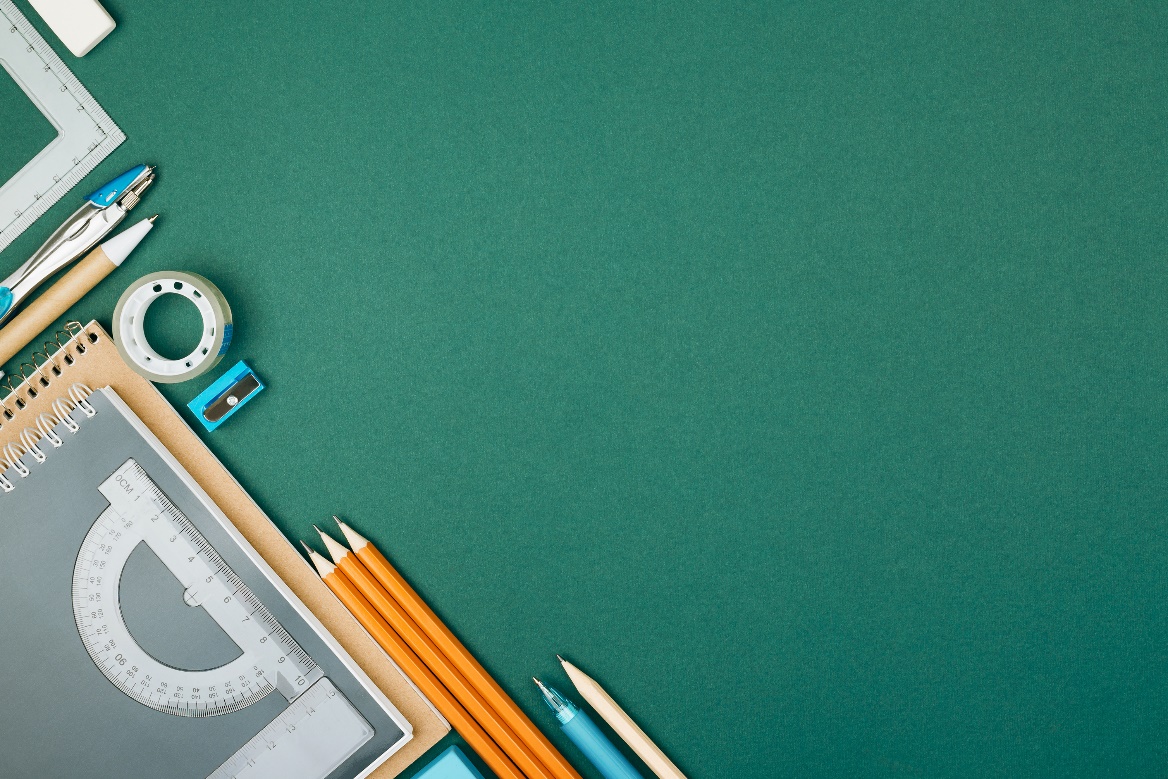 Personal Tutoring Policy.
Information about Presto.
UTA Personal Tutoring Resources.
Student Referral Guide.
Student Code of Conduct.
Staff Wellbeing Resources.
Effective Personal Tutoring in Higher Education (Lochtie et al, 2018).
UK Advising and Tutoring Association (UKAT).
[Speaker Notes: 2 mins

The UK Advising and Tutoring Association (UKAT) is the sectoral voice and leading association for personal tutors and academic advisors.

UKAT has several resources to support delivery of personal tutoring, including free resources, webinar recordings and presentation slides from practitioners in universities around the UK and beyond.]